Olympijská vítězství, vítězové
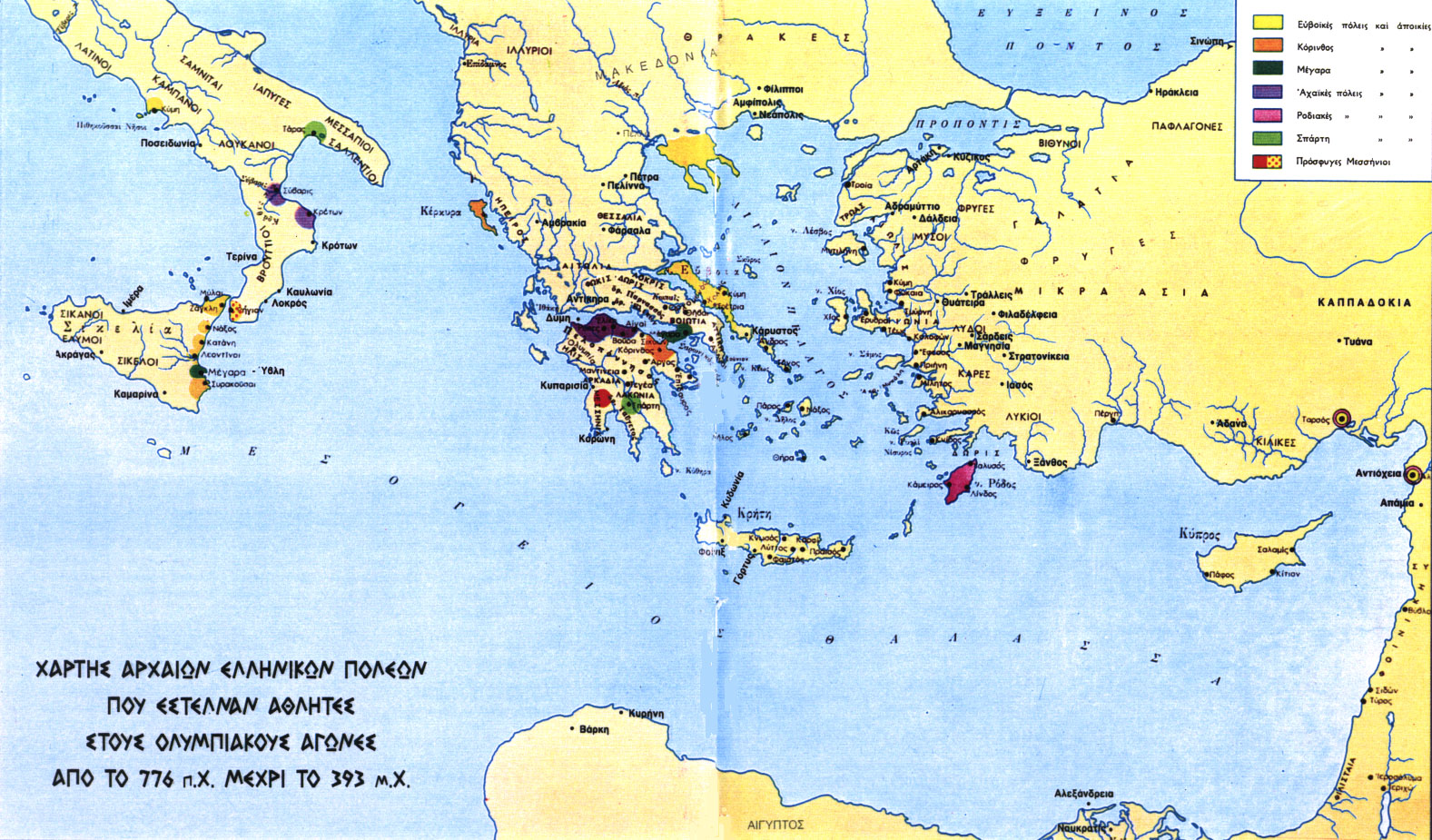 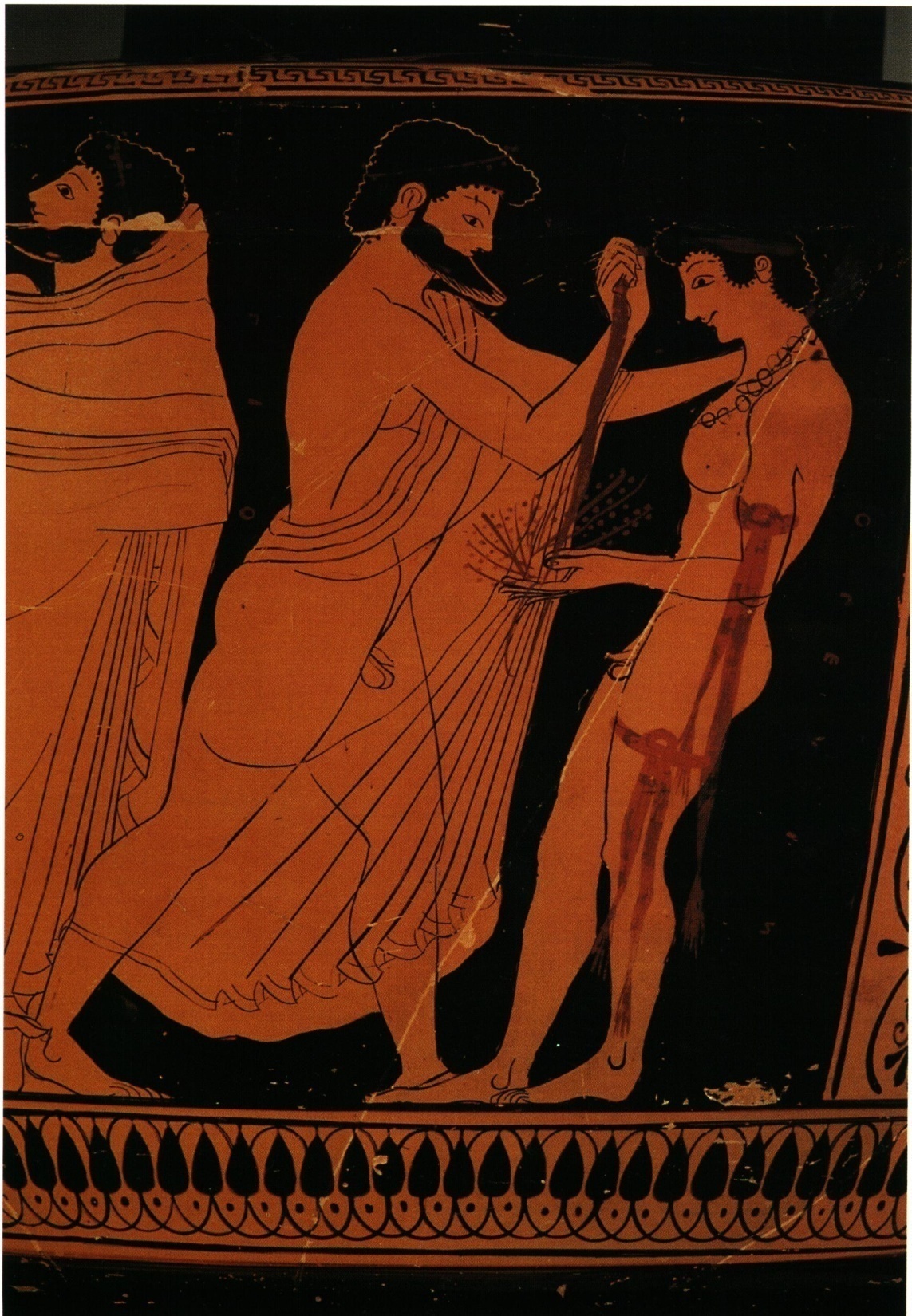 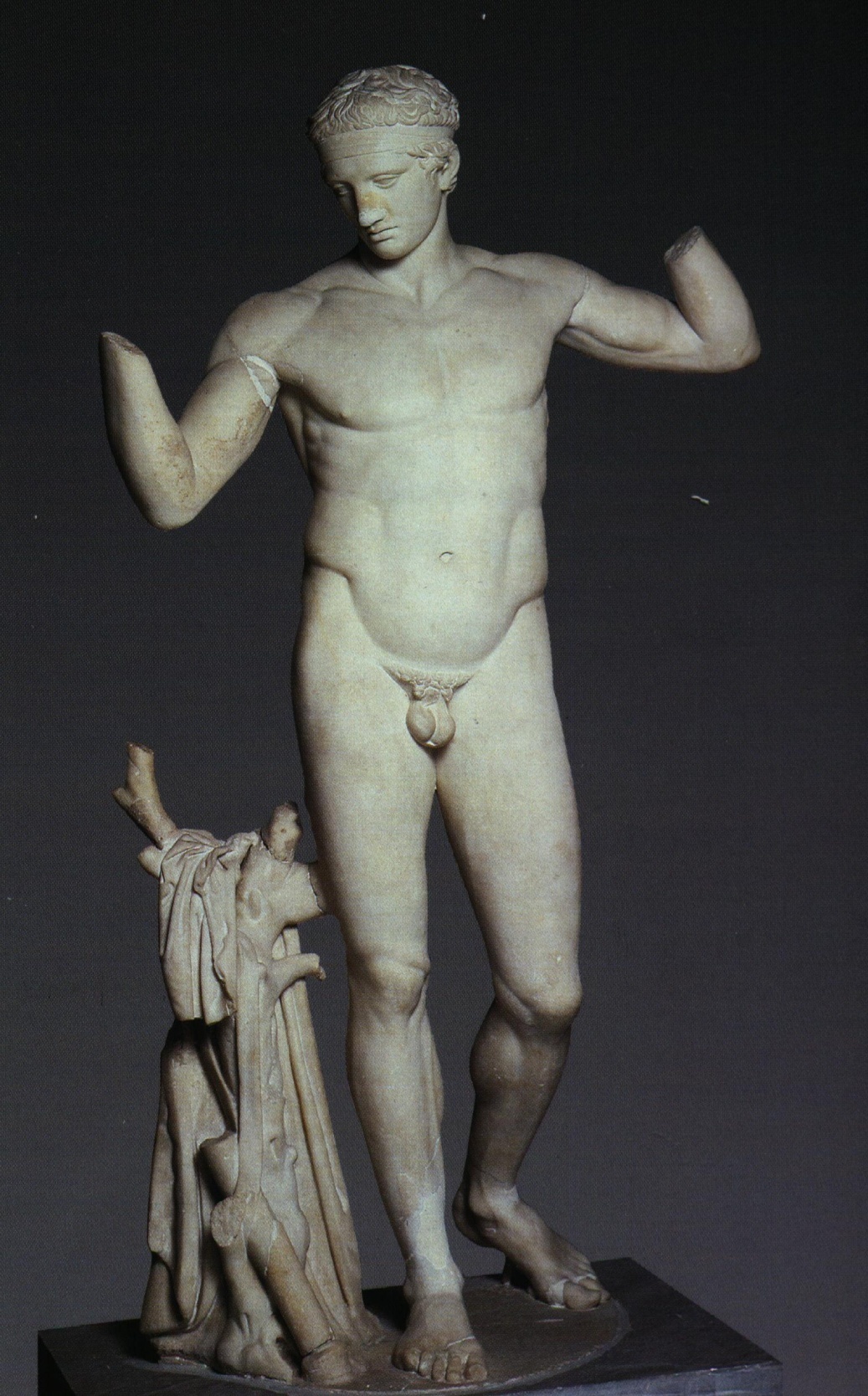 Z celkového počtu 4760 možných vítězství dnes známe 1029 (832 vítězů) = méně než 22%
L. Moretti
Gymnický agón				637
Hippický agón				123
Múzický agón   			 14
Neznámé 		 58
Seznamy olympijských vítězů
Hippias of Elis (4th BCE)
Flegon of Tralleis (2nd CE)
Julius Africanus (3rd CE)
Eusebios of Kaisareia (4th CE)
Prohlášení za olympijské vítěze
Původ olympijských vítězů
8. století – Peloponés
7. století – i centrální Řecko (panhel. charakter)
6.-5. století – Z řecké kolonie (Magra Graec.)
od helenismu MA a Egypt
588-488 – ze 46 v. 30 (65%) z kolonií a 16 (35%) z Ř.
588-484 – sprinteři z Krotónu 12 z 27 (44%) v.
sociální stratifikace
8.-7. století – aristokracie 
6.-5. století – i jiné třídy 
4. století – i nižší třídy 
helénismus a imperiální perioda – střední a nízké třídy
x hipp. ag.
např.
Polymnestor z Milesie (596 BC, dromos) – pasák koz 
Glaukos z Karystu (520 BC, pygmé) – farmář 
Amesenas (460 BC, palé) – pasák 
rybáři, …
politika a HA
Athény (Megakles,  Kylon, Kimon, Peisistratos, Alkibiades)
Sparta (Demaratos, Euagorás, Kyniska)
Makedonie (Alexander I , Archelaos, Filip II, Alexander III.)
Epidamos (Kleosthenés)
Magna Grecia (Anaxilaos, Hieron, Therón, Gelón)
Sikyon (Myron, Kleisthenés)
Pergamon (Attalos)
Řím (Tiberius, Germanicus, Nero)
Filip II. Makedonský (359-336 BC)
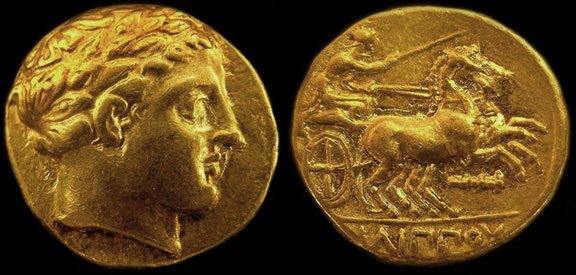 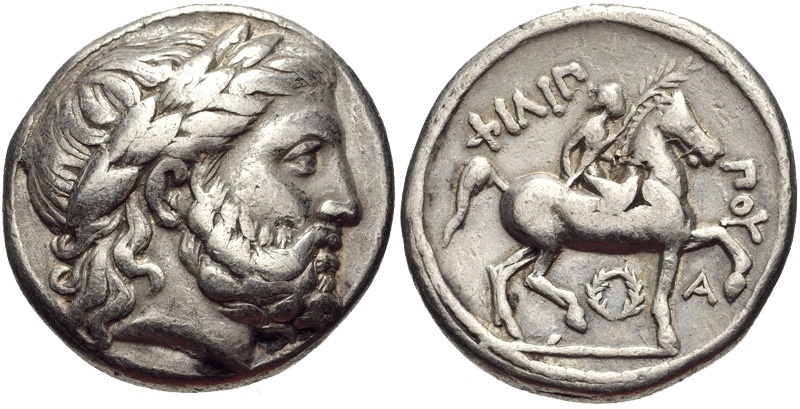 Sparta
720 – 546 př. Kr. (46 z 80) 
548 – 368 př. Kr. 6 GA + 10 HA
dobudování militaristického režimu, 
ne specializace x proměna „sportu“
praktičnost
Věra Olivová (1979, 87): „V dialektické protikladnosti historického vývoje to znamená, že militaristická výchova ve Spartě, stupňující fyzickou zdatnost, odolnost a obratnost, podkopala svou jednoznačnou účelovostí rozvoj této zdatnosti samotné.“
vítězství – kariéra
Orsippos z Megary – generál
Stomios z Élidy – vůdce městské kavalerie
Milón z Krotónu – vojenský velitel, kněz
Gorgos z Messénie – politik  
Nikodóros z Mantineie – zákonodárce
Theagenés z Thasu – uctívaný jako bůh léčitel
Výhody OV
olivový věnec, stužky, palmová ratolest
socha, epiníkie
osvobození od placení daní
stravování v prytaneiu 
průvod, otvor v hradbách
Sparta – vedle krále 
VIP místa
sláva 
vhodní manželé, členové družin, přátelé
kotinos 
z posvátné olivy (Kallistefanos, „Dárce krásných věnců“) na místě, předsíň Diova chrámu
darovala bohyně Pallas Athéna či zasadil Hérakles
nadpřirozená moc
mladá otrokyně 
hippický agón
socha
epiníkie
název „sportovních“ staveb
místo v kultu, správě polis
prokazovány pocty 
= héroům a králům
triumfální průvod 
hradby-vjezd na bílých koních v purpuru
náměstí s ratolestmi a květ
propuštění po prohr. bitvě
čestné místo v bitvě
Sparta: pochod a boj po králově boku (spartský zápasník)
členové Múseia v Alexandrii
potenciální manželé pro dcery králů
X nepodléhat ὕβρις
jiné hry
věnec
věnec z vavřínu v Delfách
olivový v Olympii
z miříku v Nemeji a na Isthmu
lokální závody:
i věcné prémie (štít, plášť, různé nádoby plné olivového oleje, zemědělské produkty, …)
peníze